HUMN 1B50
K
K
1
2
21
25
20
24
19
23
18
22
17
16
15
14
13
12
11
3
4
5
6
7
8
9
10
J
J
1
2
3
26
25
24
23
22
21
20
19
18
17
16
15
14
13
12
11
4
5
6
7
8
9
10
I
I
20
19
18
17
16
15
14
13
12
11
5
6
7
8
9
10
1
2
3
4
26
25
24
23
22
21
H
H
1
2
3
4
5
6
7
22
21
20
19
18
17
16
15
14
13
12
11
9
10
8
30
29
28
27
26
25
24
23
G
G
28
27
26
25
24
23
22
21
20
19
18
17
16
15
14
13
12
11
7
8
9
10
1
2
3
4
5
6
F
F
21
20
19
18
17
16
15
14
13
12
11
10
32
31
30
29
28
27
26
25
24
23
22
1
2
3
4
5
6
7
8
9
E
E
20
19
18
17
16
15
14
13
12
11
10
30
29
28
27
26
25
24
23
22
21
1
2
3
4
5
6
7
8
9
D
D
18
17
16
15
14
13
12
11
9
10
1
2
3
4
5
6
7
8
27
26
25
24
23
22
21
20
19
C
C
15
14
13
12
11
8
9
10
24
23
22
21
20
19
18
17
16
1
2
3
4
5
6
7
B
B
13
12
11
7
8
9
10
1
2
3
4
5
6
20
19
18
17
16
15
14
A
A
5
6
7
8
12
11
9
10
1
2
3
4
HUMN 1B50
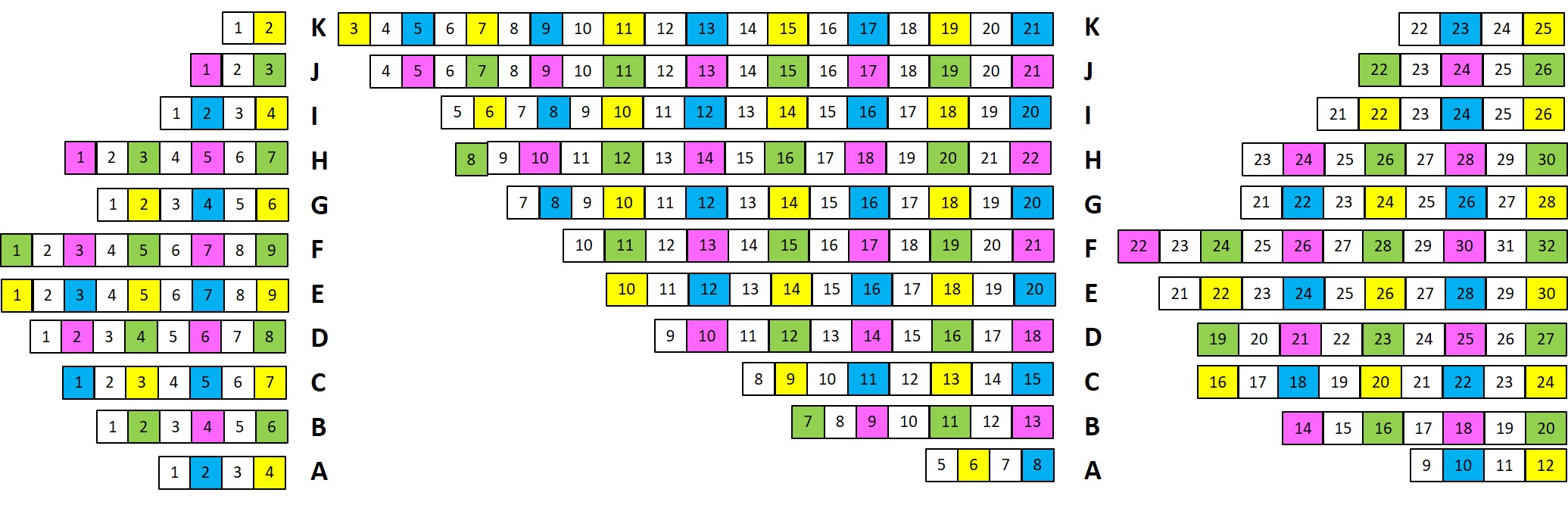 Start
Start
Start
Front of room
35
36
37
38
39
40
34
33
32
31
30
29
28
27
26
25
24
23
22
21
20
19
18
17
16
15
14
13
12
11
1
2
3
4
5
6
7
8
9
10
K
K
1
2
21
25
20
24
19
23
18
22
17
16
15
14
13
12
11
3
4
5
6
7
8
9
10
J
J
1
2
3
26
25
24
23
22
21
20
19
18
17
16
15
14
13
12
11
4
5
6
7
8
9
10
I
I
20
19
18
17
16
15
14
13
12
11
5
6
7
8
9
10
1
2
3
4
26
25
24
23
22
21
H
H
1
2
3
4
5
6
7
22
21
20
19
18
17
16
15
14
13
12
11
9
10
8
30
29
28
27
26
25
24
23
G
G
28
27
26
25
24
23
22
21
20
19
18
17
16
15
14
13
12
11
7
8
9
10
1
2
3
4
5
6
F
F
21
20
19
18
17
16
15
14
13
12
11
10
32
31
30
29
28
27
26
25
24
23
22
1
2
3
4
5
6
7
8
9
E
E
20
19
18
17
16
15
14
13
12
11
10
30
29
28
27
26
25
24
23
22
21
1
2
3
4
5
6
7
8
9
D
D
18
17
16
15
14
13
12
11
9
10
1
2
3
4
5
6
7
8
27
26
25
24
23
22
21
20
19
C
C
15
14
13
12
11
8
9
10
24
23
22
21
20
19
18
17
16
1
2
3
4
5
6
7
B
B
13
12
11
7
8
9
10
1
2
3
4
5
6
20
19
18
17
16
15
14
A
A
5
6
7
8
12
11
9
10
1
2
3
4
Blank Chart for new rooms